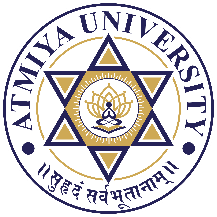 HyperLink Control
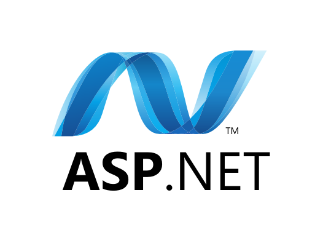 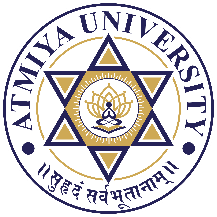 HyperLink Control
It is a control that is used to create a hyperlink. It responds to a click event. We can use it to refer any web page on the server.
To create HyperLink either we can write code or use the drag and drop facility of visual studio IDE. This control is listed in the toolbox.
This is a server side control and ASP.NET provides own tag to create it. The example is given below.
< asp:HyperLinkID="HyperLink1" runat="server" Text="JavaTpoint" NavigateUrl="www.javatpoint.com" ></asp:HyperLink>
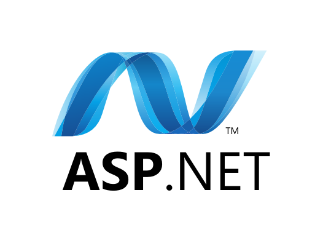 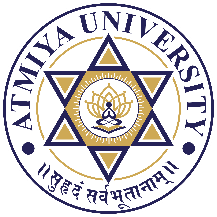 HyperLink Control
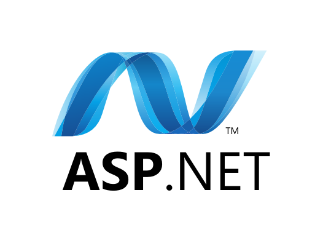 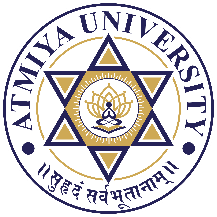 Thank You
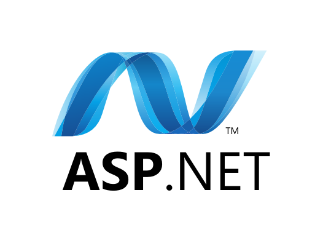